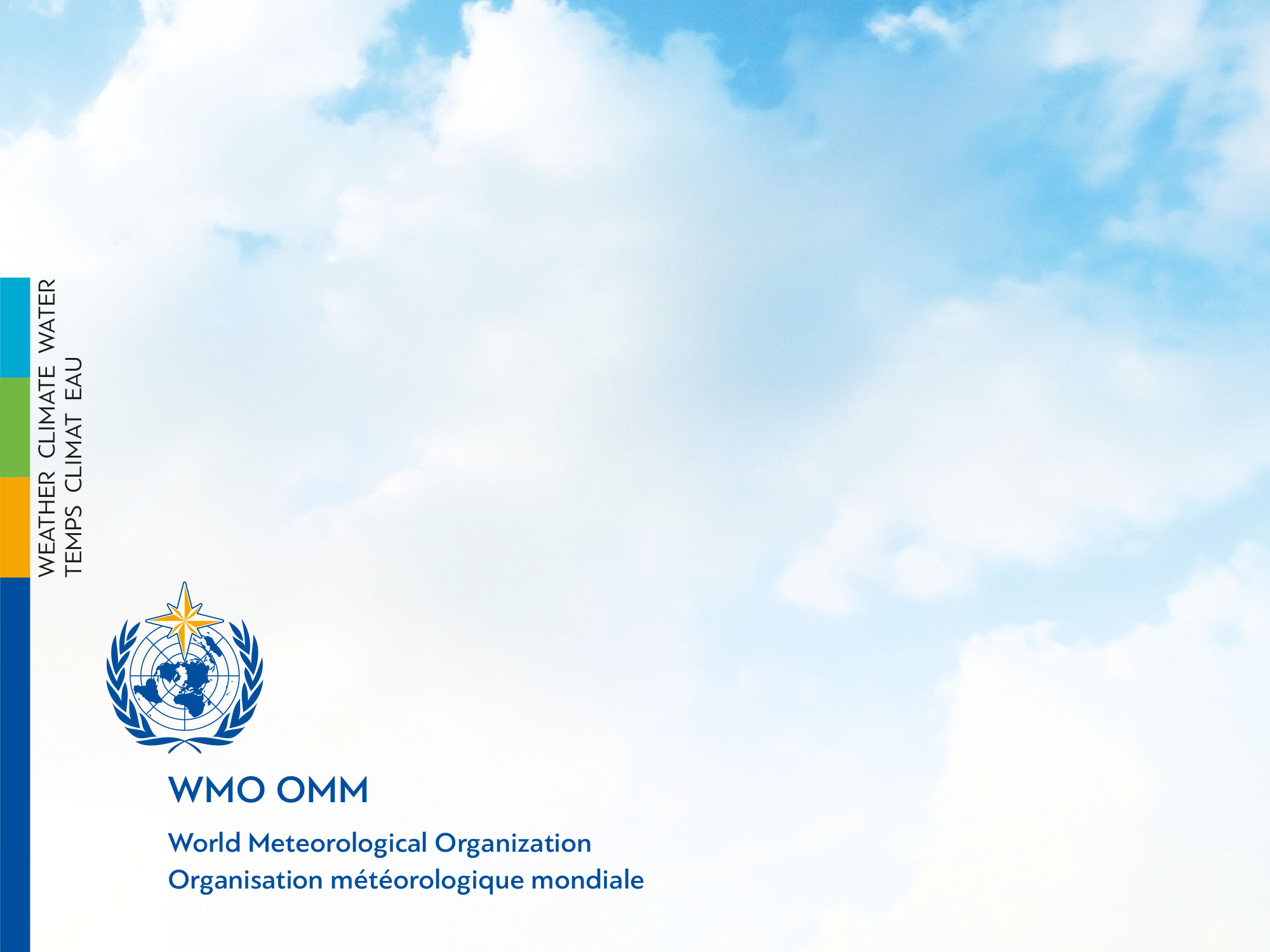 RA-I WMO Global Campus
WMO Cg-18 and EC-71 Decisions
CG-18 Resolution 1:WMO Strategic Goals
Goal 1:  Better serve societal needs: delivering, authoritative, accessible, user-oriented and fit-for-purpose information and services 
Goal 2:  Enhance Earth system observations and predictions: Strengthening the technical foundation for the future 
Goal 3:  Advance targeted research: Leveraging leadership in science to improve understanding of the Earth system for enhanced services 
Goal 4:  Close the capacity gap on weather, climate, hydrological and related environmental services: Enhancing service delivery capacity of developing countries to ensure availability of essential information and services needed by governments, economic sectors and citizens 
Goal 5:  Strategic realignment of WMO structure and programmes for effective policy and decision-making and implementation
Strategic Goal 4Strategic Objectives
Objective 4.1  Address the needs of developing countries to enable them to provide and utilize essential weather, climate, hydrological and related environmental services
Objective 4.2  Develop and sustain core competencies and expertise
Objective 4.3  Scale-up effective partnerships for investment in sustainable and cost-efficient infrastructure and service delivery
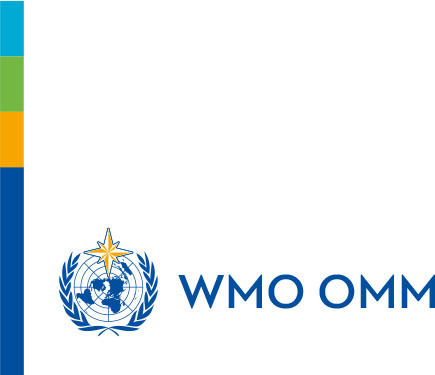 WMO Cg-18 Resolutions 6, 7 and 8:The Education and Training Programme Delivery Mechanism
6: Amendments to the General Terms of Reference, including responsibility for identifying regional priorities and requirements, and promoting cooperation and coordination
7: Establishment of the WMO Technical Commissions, including an Infrastructure Commission and a Services Commission, and disbanding the existing commissions following a smooth transition of normative functions
8: Formation of a Research Board on Weather, Climate, Water and the Environment to enhance the societal impact of their research through the relationship with WMO.
WMO Cg-18 Resolution 71:The Education and Training Programme Delivery Mechanism
Decides that:
1. The ETR Programme should be directed towards the development of qualified and competent NMHS staff, to ensure the availability of quality education and training opportunities,  in collaboration with education and training providers at national and international levels, particularly Regional Training Centres (RTCs) and other allied institutions
2. Leadership and management development in NMHSs should be given prominent attention in the development and implementation of the Programme;
3. The Programme should continue to leverage resources from relevant stakeholders to complement the WMO Regular Budget to meet the increasing demand for education and training opportunities
WMO Cg-18 Resolution 72:The WMO Global Campus Initiative
Decides:
To endorse the WMO Global Campus for developing a coordinated and collaborative network of institutions that work together to meet the growing education and training needs of Members, 
building upon the existing network of WMO Regional Training Centres (RTCs) and other educational and training institutions partnering with the WMO ETRP.
Urges Members:
(1) To take an active role in the WMO Global Campus by forming regional and global collaborations, by sharing learning resources, infrastructure, and other appropriate support;
(2) To promote the exchange of best practices and expertise on projects of the WMO Global Campus;
(3) To make available experts as volunteers to support the activities of the Global Campus;
WMO Cg-18 Resolution 73:Strengthening the Capacity of Members in Service Delivery
Requests the Executive Council:
With the support of the Technical Coordination Committee (TCC), the Capacity Development Panel, and relevant technical commissions to:
(1) Analyse Members’ competency assessments though the WMO Community Platform (Country Profile Database) and prioritise interventions;
(2) Develop training and other capacity development initiatives to address gaps in Members’ ability to deliver services; and
(3) Address the necessary implementation measures for these initiatives; 
Requests Members:
To support these training and capacity development initiatives in line with WMO technical regulations, guides, and competency requirements, in collaboration with relevant partners (e.g. through the provision of experts and other resources);
WMO EC-71 Resolution 7:Capacity Development Panel
Decides:
(1) To establish a Capacity Development Panel and (2) To agree on the Terms of Reference for the Panel; 
Terms of Reference:
(i) Identify policy-related gaps in the capacity of NMHSs to comply with WMO Standards and recommended practices
(ii) Provide guidance and oversight regarding WMO efforts to strengthen assistance to the NMHSs of developing countries. 
(iii) Review education and training policies, qualification and competency standards, Regional Training Centre assessments, and WMO Global Campus activities,
(iv) Identify training needs and give guidance on how to strengthen the capacity of training institutions, as well as recommend training activities to address gaps in formal and continuing education,
(See full resolution for the complete list of ToR)
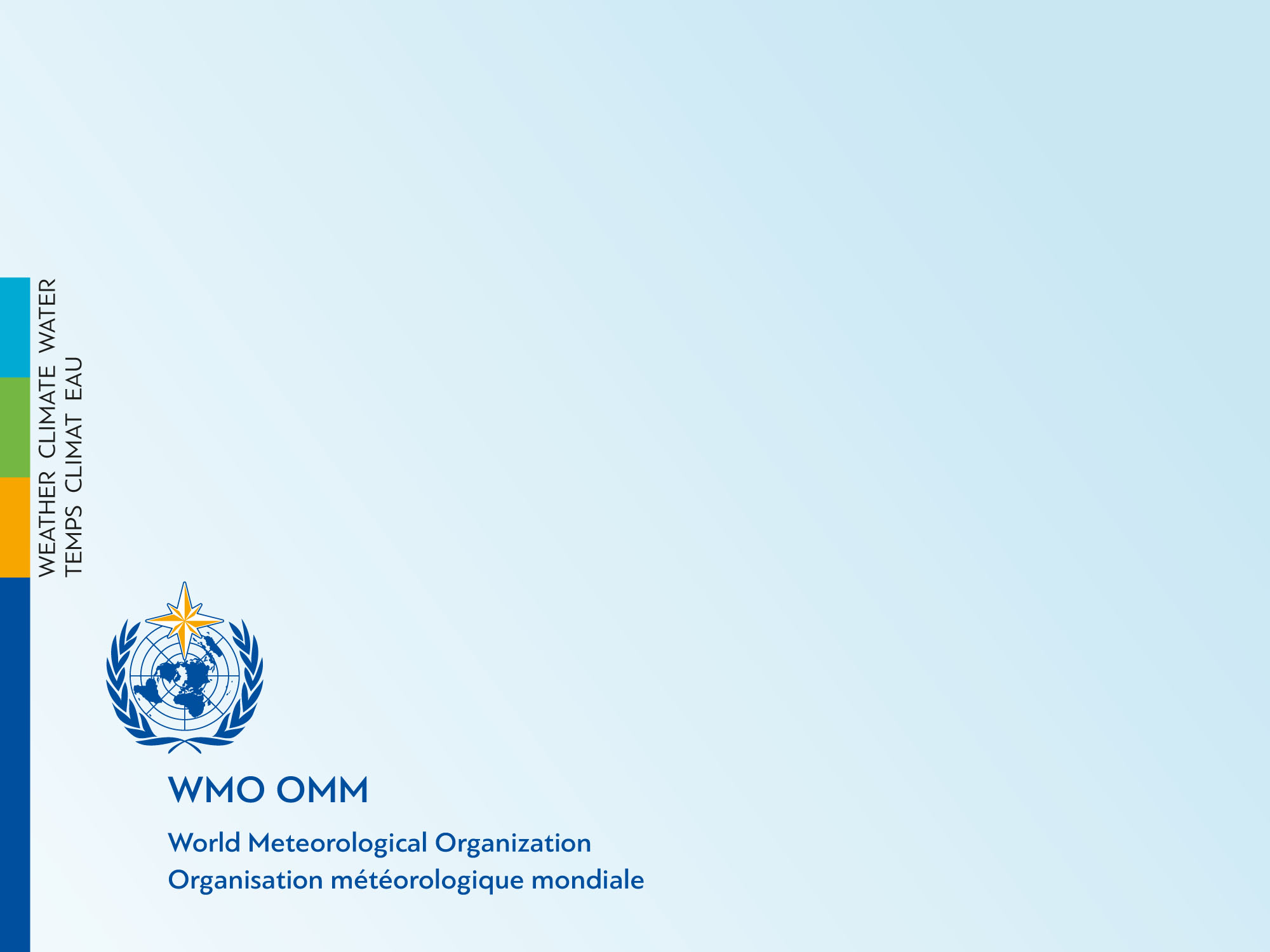 Thank you
Merci